DIOS NUESTRA FORTALEZA
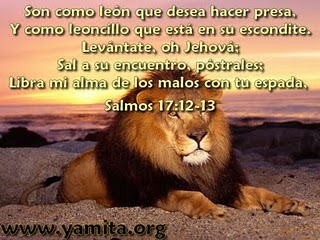 Ministerio de Restauración
Jesús Nuestro Refugio
DIOS NOS LLAMÓ CON UN PROPÓSITO
DECLARO QUE:· Esta es mi Biblia, la Palabra de Dios.· Yo soy lo que mi Biblia dice que soy.· Yo tengo lo que mi Biblia dice que tengo.· Y puedo hacer todo lo que mi Biblia dice que puedo hacer.· HOY la leeré, la escucharé, y la semilla incorruptible de la bendita Palabra de Dios, transformará mi vida para siempre, en el nombre de Jesucristo.  Amén
Jesús Nuestro Refugio
La Oración de Jabes
" ¡Oh, si me dieras bendición y ensanchara mi territorio, y si tu mano estuviera conmigo y me libraras del mal, para que no me dañe! y le otorgó Dios lo que pidió".
                         1° de Crónicas cap. 4 : 9-10
Jesús Nuestro Refugio
Proverbios 16:3
“Encomienda a Jehová todas tus obras, y tus pensamientos serán afirmados.” 

(Dios quiere escuchar a través de oraciones apasionadas, “que le necesitamos”).
Jesús Nuestro Refugio
1 Crónicas 5:20
“y fueron ayudados contra ellos y los agarenos y todos los que con ellos estaban, se rindieron en sus manos; porque clamaron a Dios en la guerra, y les fue favorable, porque esperaron en él”.
(Dios es fiel de preocuparse de aquellos que le buscan)
Jesús Nuestro Refugio
Proverbios 15:8
“El sacrificio de los impíos (pecadores) es abominación a Jehová. Más la oración de los rectos es su gozo”.

(Hay que orarle al Señor fielmente  en todo lo que necesitamos)
Jesús Nuestro Refugio
Dios garantiza un buen resultado
“Si intentamos algo lo suficientemente grande ignorando al Señor, el fracaso está garantizado… a menos que Dios intervenga.”

(La Biblia contiene muchas promesas para nosotros, pidámoslas)
Jesús Nuestro Refugio
Examinémonos diariamente
No obstante antes de pedir a Dios con fe y confianza revisemos nuestras actitudes, pues si existieren pecados sin confesar, actitudes egoístas o de soberbia, sólo recibiremos silencio de parte de Dios.

“Si se humillare mi pueblo, sobre el cual mi nombre es invocado, y oraren y buscaren mi rostro, y se convirtieren de sus malos caminos; entonces yo oiré desde los cielos, y perdonaré sus pecados y sanaré su tierra”. (2 Crónicas 7:14)
Jesús Nuestro Refugio
En Dios tenemos lo que pidamos
“Mi Dios pues  suplirá todo lo que os falta conforme a sus riquezas en gloria en Cristo Jesús” (Filipenses 4:19)
                                           AMÉN.
Jesús Nuestro Refugio